ДО ПИТАННЯ ПЕРЕГЛЯДУ ГІГІЄНІЧНИХ НОРМАТИВІВ КАНЦЕРОГЕННИХ РЕЧОВИН У ПОВІТРЯНОМУ СЕРЕДОВИЩІ (АТМОСФЕРНОМУ ПОВІТРІ НАСЕЛЕНИХ МІСЦЬ І ПОВІТРІ РОБОЧОЇ ЗОНИ)
Черниченко І.О., 
Литвиченко О.М. 



Доповідач

Д-р мед.н., проф. ЧЕРНИЧЕНКО І.О.
1
Кількісні показники оцінки забруднення атмосферного повітря
Закордонна оцінка безпечності впливу канцерогенних речовин на здоров’я населення
КРИТЕРІЇ:

– ПОКАЗНИКИ РИЗИКУ

– РЕФЕРЕНТНІ КОНЦЕНТРАЦІЇ
3
Канцерогенний ризик – це ймовірність розвитку злоякісних новоутворень протягом життя людини, зумовлена впливом потенційної канцерогенної речовини 


Референтна концентрація – концентрація, безперервний щоденний вплив якої протягом життя на населення (включаючи чутливі групи) ймовірно не призведе до виникнення несприятливих неракових ефектів у здоров‘ї
Мета дослідження:
Оцінка безпечності вітчизняних санітарних  (гігієнічних) нормативів канцерогенних речовин в атмосферному повітрі населених місць і повітрі робочої зони і визначення рівнів концентрацій, які відповідають показнику прийнятного ризику
5
Канцерогенний ризик гранично допустимих та референтних концентрацій сполук групи 1 в атмосферному повітрі населених місць
Канцерогенний ризик гранично допустимих та референтних концентрацій сполук групи 2A в атмосферному повітрі населених місць
Канцерогенний ризик гранично допустимих та референтних концентрацій сполук групи 2B в атмосферному повітрі населених місць
Канцерогенний ризик гранично допустимих концентрацій сполук групи 1 повітрі робочої зони
Дозо-ризикові залежності канцерогенів групи 1 та їхні референтні концентрації для атмосферного повітря населених місць
Дозо-ризикові залежності канцерогенів групи 1 для повітря робочої зони
Прийнятний ризик 

– це допустимий рівень ризику, 
виправданий з  точки зору економічних, 
соціальних та екологічних факторів, з яким 
суспільство загалом готове миритися заради 
отримання певних позитивних результатів своєї діяльності
Класифікація рівнів ризику (US EPA)
Об’єктивні критерії визначення середньорічних ГДК канцерогенних речовин, обґрунтованих за показниками ризику
Розрахунок ГДК ведеться з урахуванням сумарної експозиційної дози, визначеної за період середньої тривалості життя людини (70 років)

Сам показник ризику передбачає ймовірну частоту розвитку онкологічної патології на період середньої тривалості життя
Загальний висновок
Нині діючі в Україні нормативи канцерогенних речовин повітряного середовища у переважній більшості перевищують рівень допустимого (прийнятного) ризику розвитку раку у населення і не забезпечують безпеку для населення і осіб, зайнятих у виробництві, та потребують перегляду відповідно до вимог країн ЄС та США


Рішення цього питання можливе за прискореною методологією, в основі якої лежить розрахунок дозо-ризикової шкали
ДЯКУЮ ЗА УВАГУ!
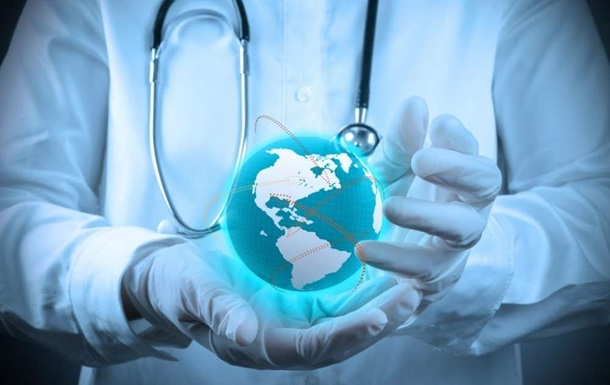 16